William Shakespiare 1564-1616
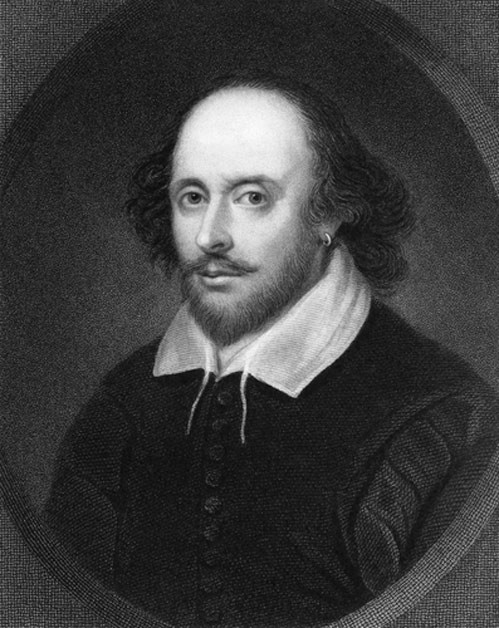 Queen Victoria 1819-1901
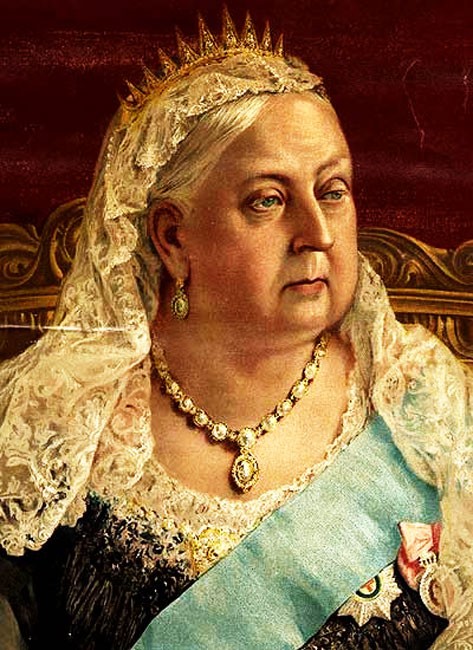 Ernest Hemingway 1898-1961
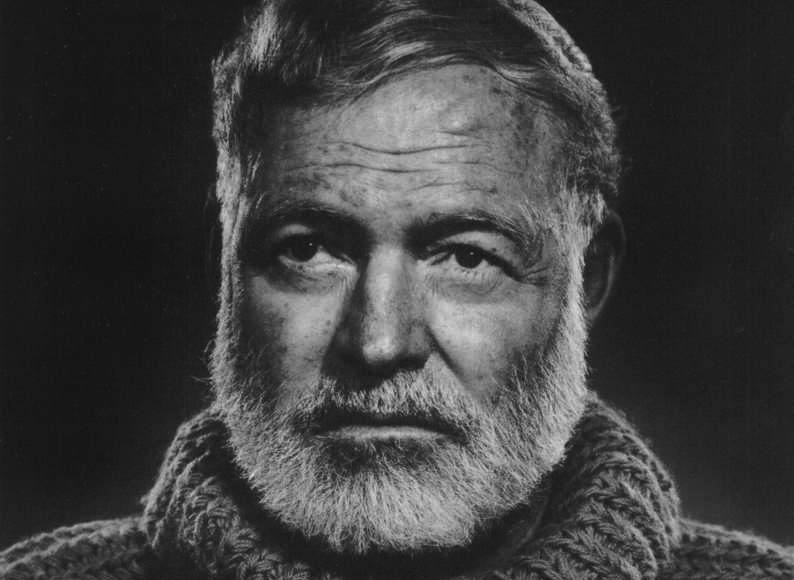 Queen Elizabeth I1533-1603
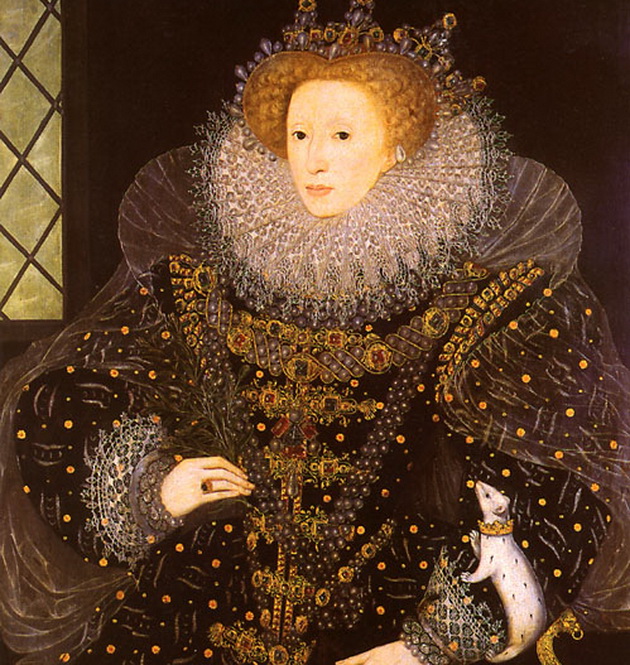 King Henry (8 )1491-1547
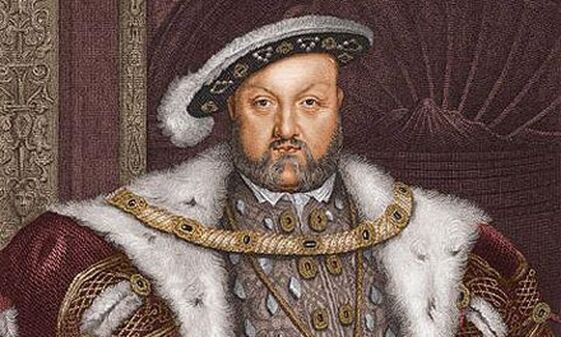 Ludwig Van Beethoven1770-1827
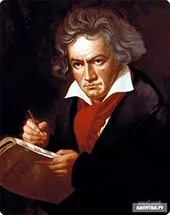 Yuri Gagarin 1934-1968
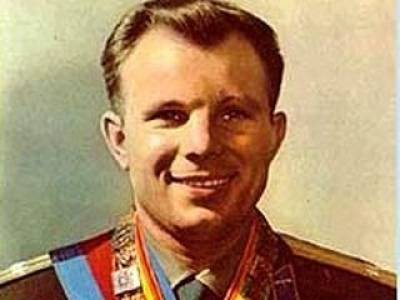 Napoleon Bonaparte 1769-1821
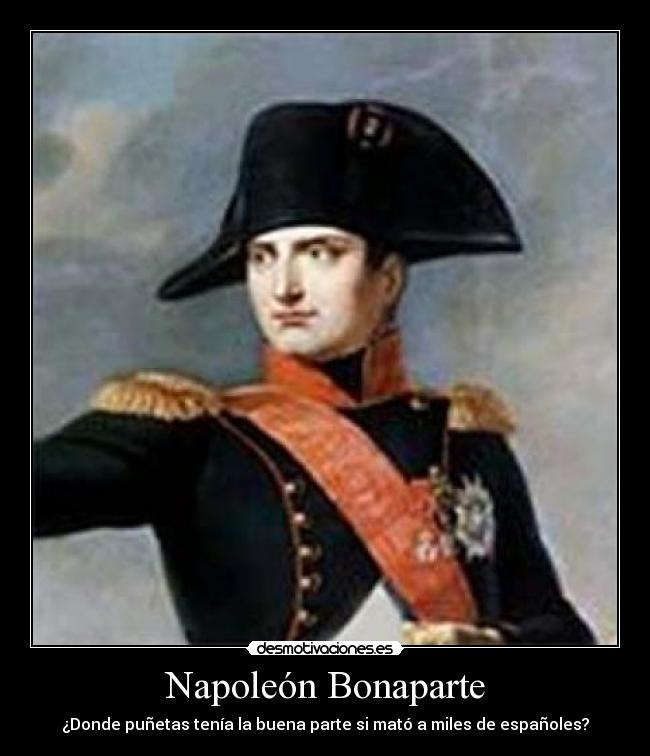 1926- 12 апрель правит с 1952  года
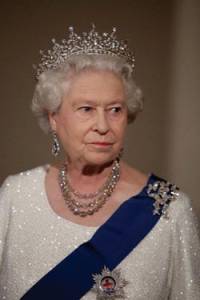